Proverbs 4:20-27
20 My son, give attention to my words; incline your ear to my sayings. 21 Do not let them depart from your eyes; keep them in the midst of your heart; 22 For they are life to those who find them, and health to all their flesh. 23 Keep your heart with all diligence, for out of it spring the issues of life. 24 Put away from you a deceitful mouth, and put perverse lips far from you. 25 Let your eyes look straight ahead, and your eyelids look right before you. 26 Ponder the path of your feet, and let all your ways be established. 27 Do not turn to the right or the left; remove your foot from evil.
Hindsight is always 20/20
I wish I had not quit school
I regret not calling more often
I wish I knew then what I know now
I wish I had not married so young
I wish I didn’t have this tattoo
I wish I had not said that
Knowing Then What I Know Now
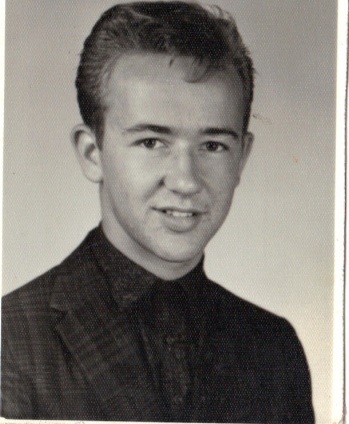 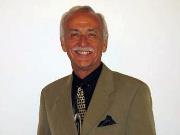 I would have avoided many sins & mistakes!

I would have become a Christian sooner!

I would have been a better son, husband & father!
Knowing Now What I Need To Know
My son, give attention to my words; incline your ear to my sayings. Do not let them depart from your eyes; keep them in the midst of your heart; For they are life to those who find them, and health to all their flesh.
Proverbs 4:20-22)
Challenge to Young People
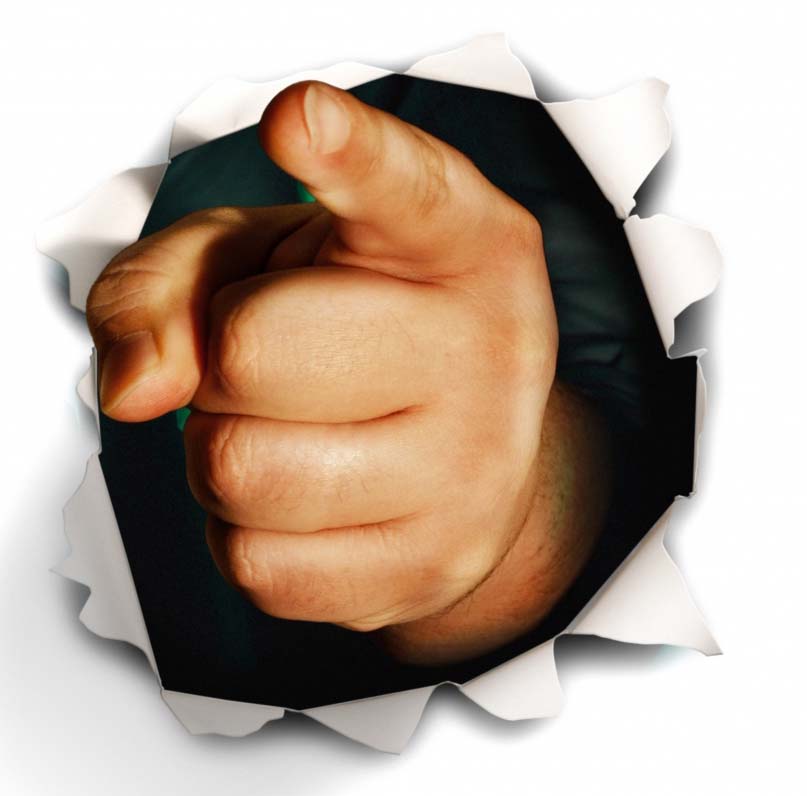 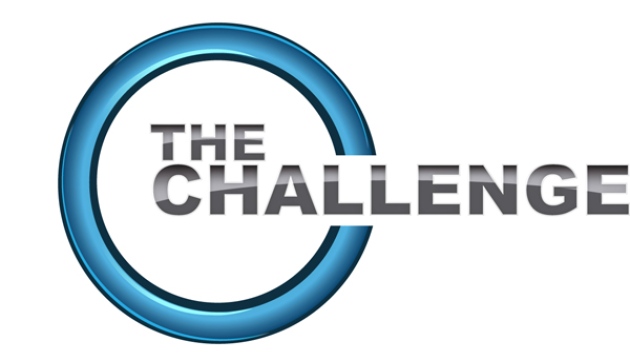 Become Christians in your Youth ~ Eccl 12:1
Grow Up Spiritually ~ Eph 4:15: 2 Pet 3:18
Be Content in All Things ~ Phil 4:11; Rom 9:20
Make Friends of other Christians ~ Rom 12:10
Flee Youthful Lusts ~ 2 Tim 2:22
253 Converts
Under 20 – 138
20-30	--   85
31-40	--   22
41-50	--    4
51-60	--    3
61-70	--    1
Over 70   --    0
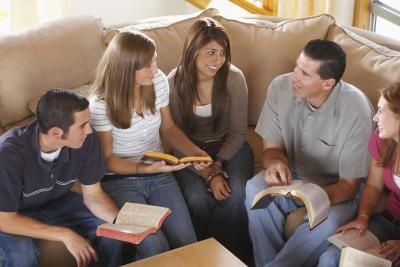 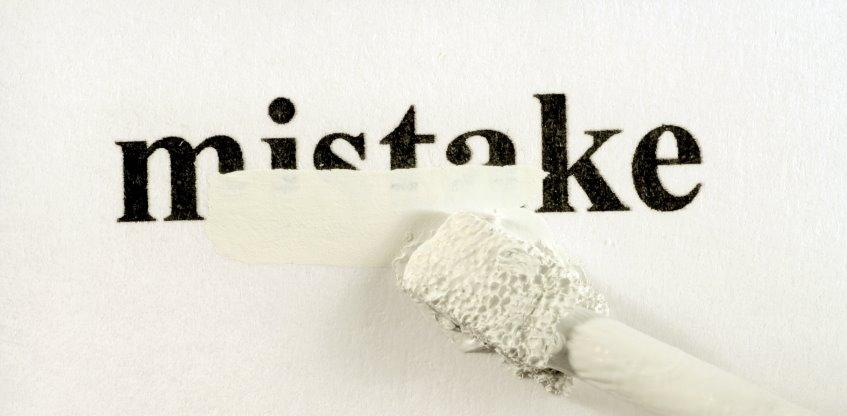 One Life: One Chance to Get it Right
Let us hear the conclusion of the whole matter: Fear God and keep His commandments, for this is man’s all. For God will bring every work into judgment, including every secret thing, whether good or evil.
Ecclesiastes 12:13-14
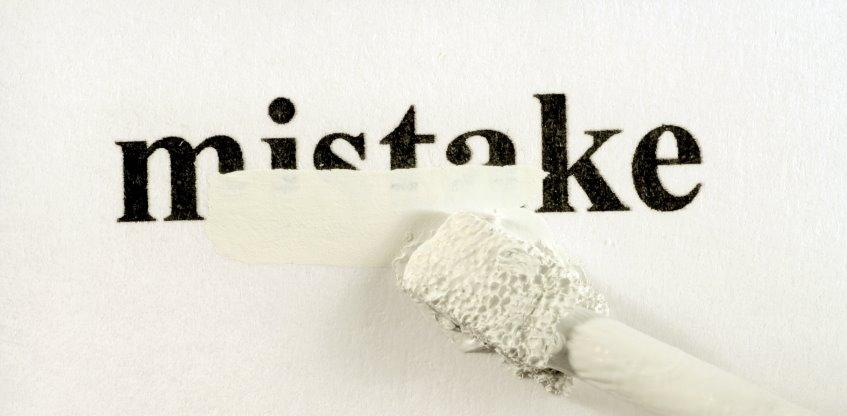